Креативный университет 21-ого векаCreative University of 21st century2012.12.03, AlmatyКак мы становимся творческими?What makes us creative?Prof.Žilvinas PadaigaLithuanian University of Health Sciences
Honesty, with yourself
Curiosity
Taking risks
Честность, с самим собой
Любопытство
Рисковать
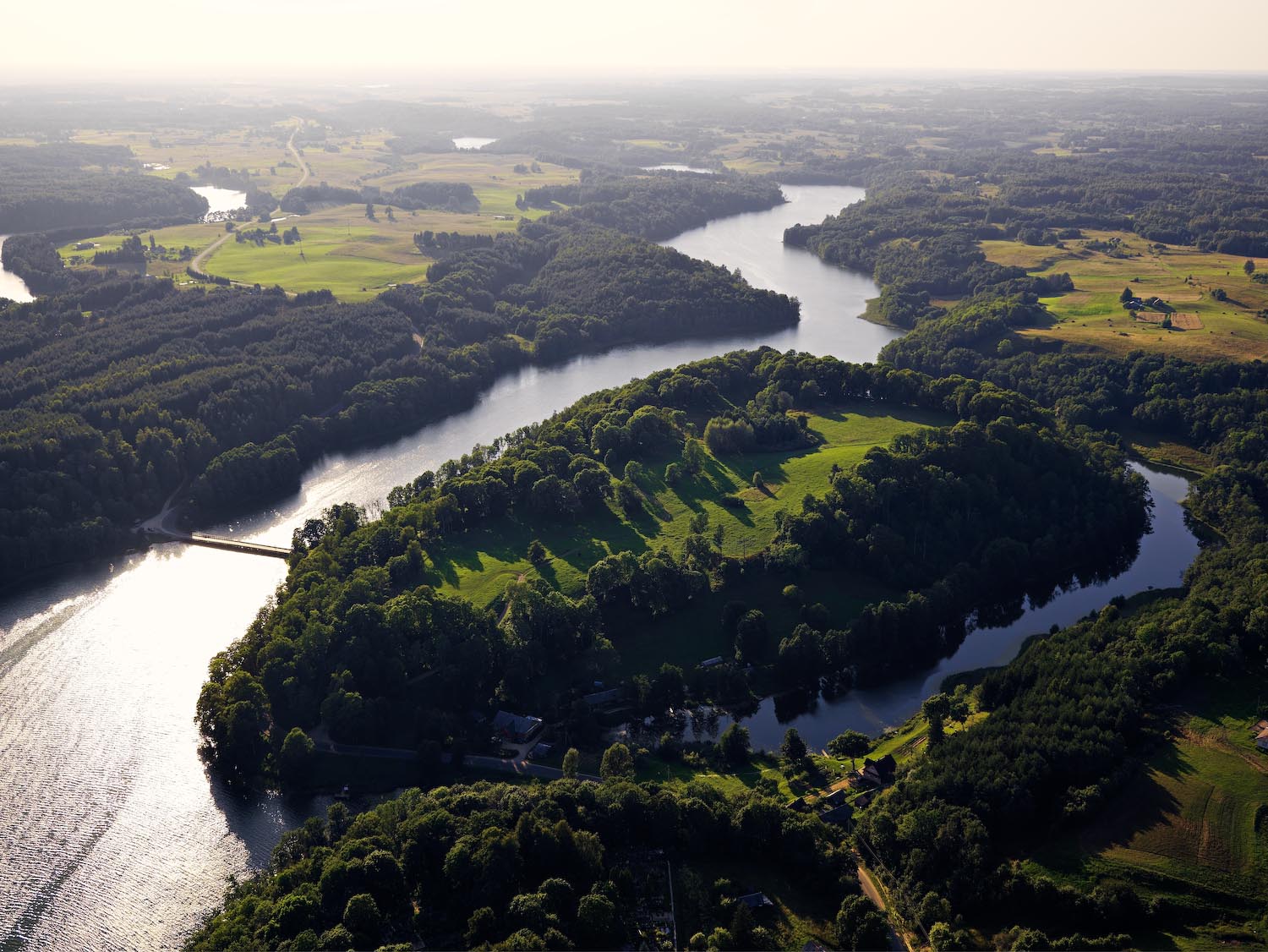 Trust 
Intuition
Wisdom
Доверие
Интуиция
Мудрость
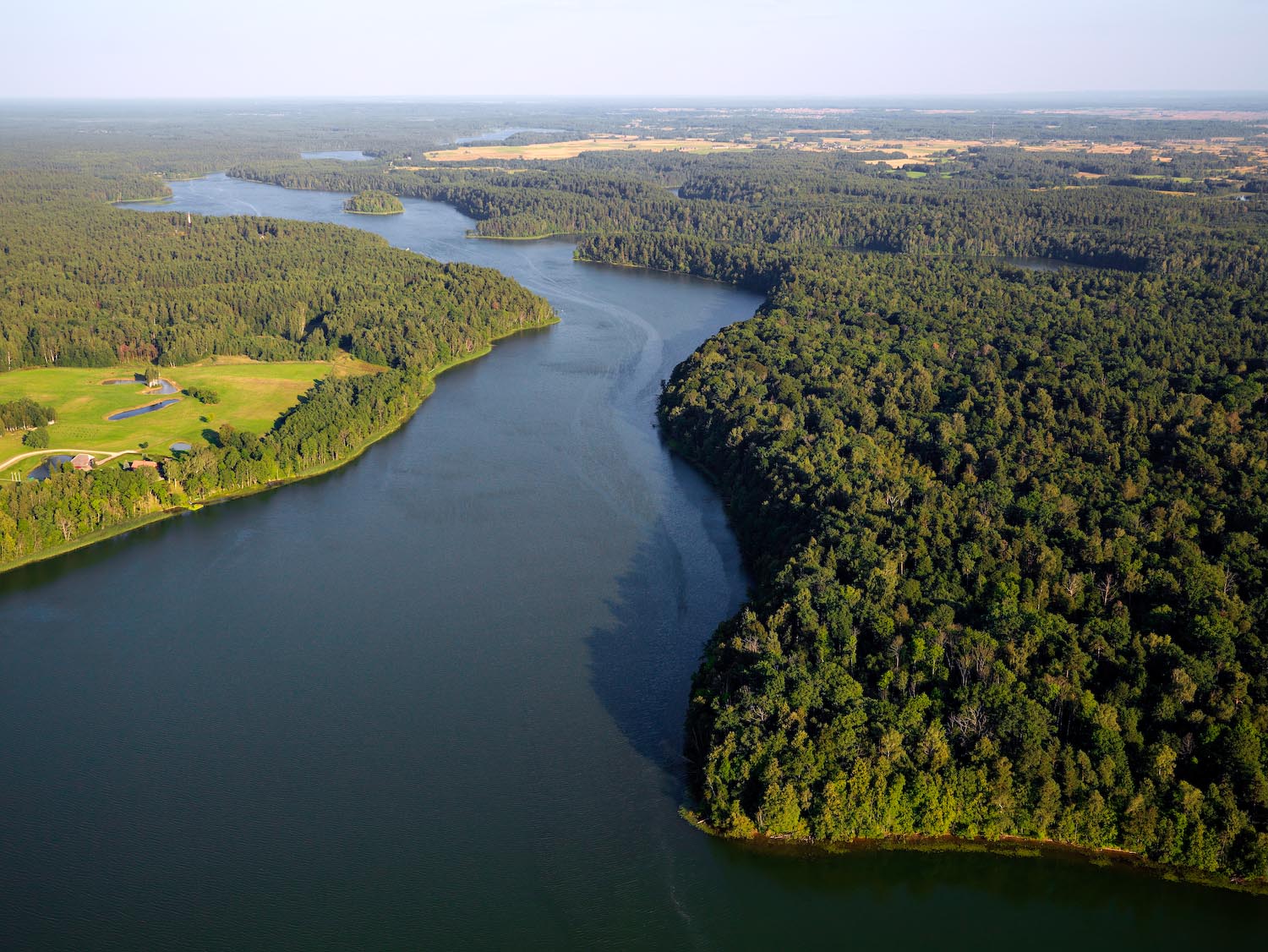 Freedom
Mixture of cultures
Humbleness
Свобода
Смесь культур
Скромность
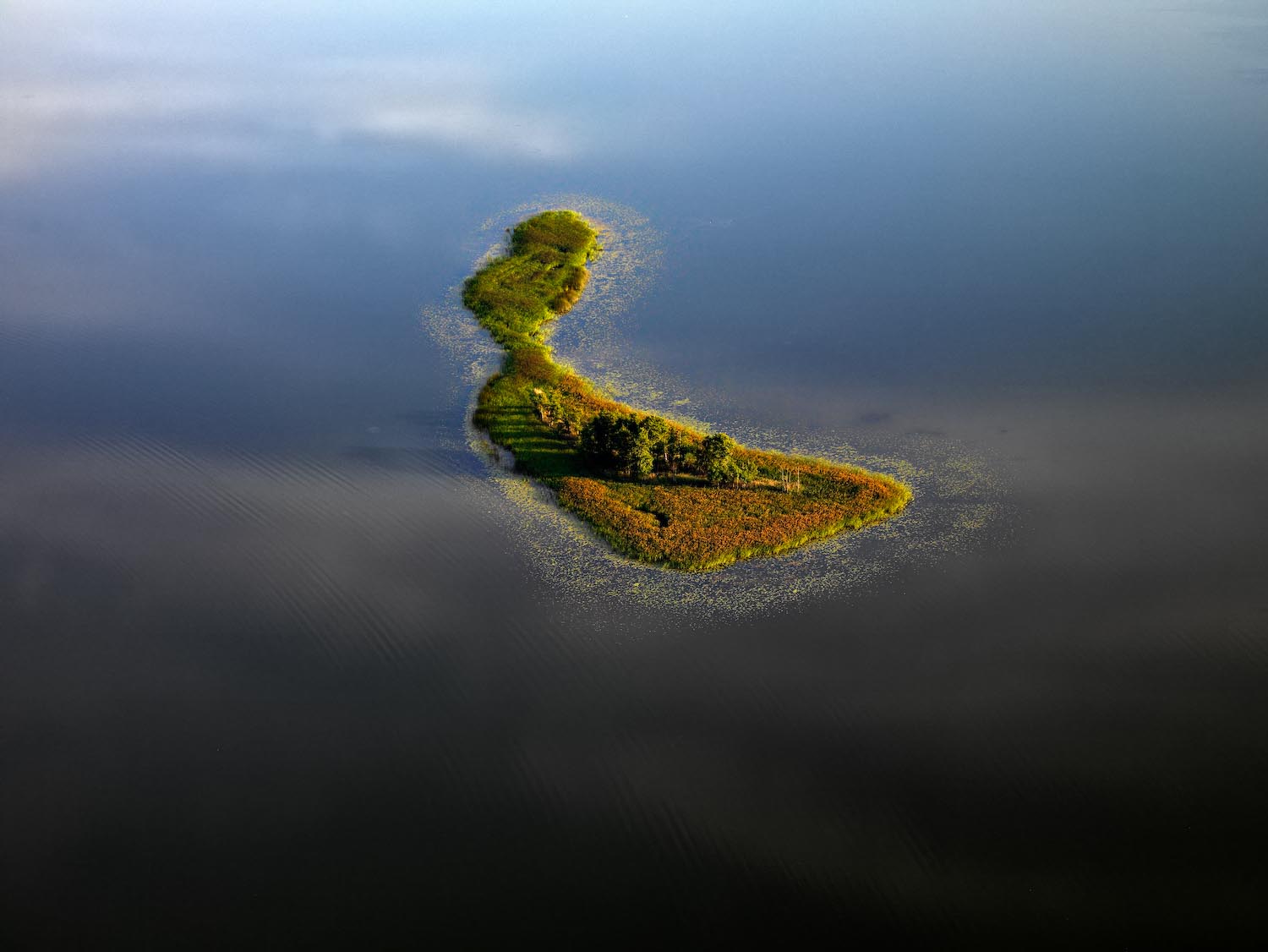 Celebrating small and
big achievements, and... moving on
Праздновать малые ибольшие достижение, и ... двигатся дальше
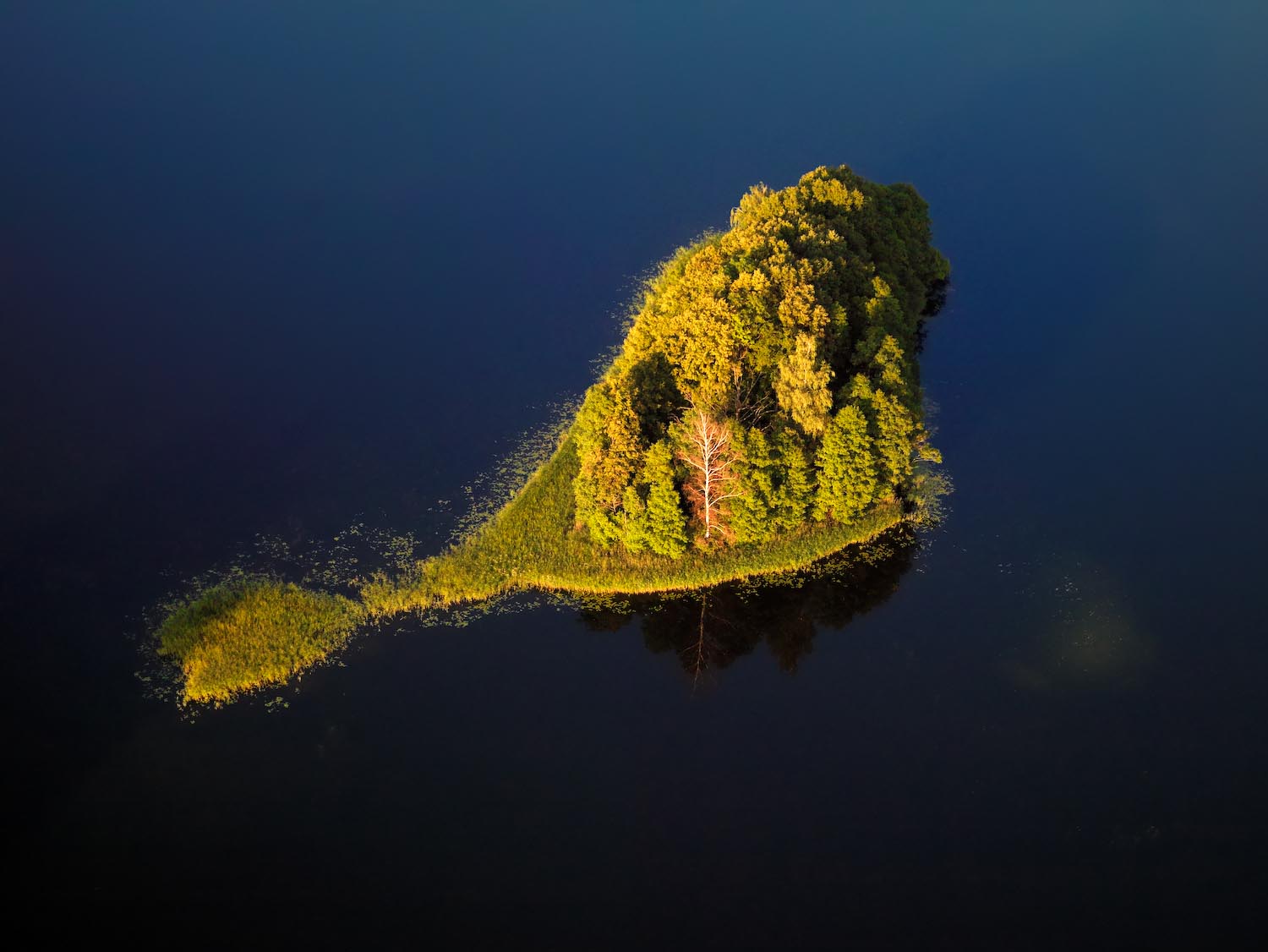